Hoy es el último día del año, buen momento para buscar entre tus recuerdos aquellos que vale la pena atesorar. 

Empieza por aquel momento en que lograste robar una sonrisa sincera a aquella persona triste o preocupada, continúa con el momento en que ayudaste a aquel desconocido que necesitaba de una mano amiga, y revive el abrazo cálido de tus seres queridos. Del error recuerda el aprendizaje, del dolor la fortaleza, y de la ofensa recibida, la plenitud que brinda el perdón ofrecido. Recuerda la risa del niño con que jugaste y la alegría que en el juego viviste. Recuerda aquel momento que compartiste con amigos, y aquel que te reservaste para alimentar tu espíritu. 

Estos recuerdos son la llave para entrar en el nuevo año con el mayor de todos los tesoros: la gratitud. Gratitud a Dios, a tu prójimo y a ti mismo. Quien es agradecido, se sabe bendecido. Y quien es bendecido, puede alcanzar cualquier objetivo sin importar el reto que represente.

Mi agradecimiento por su compañía durante este año, y mis mejores deseos de paz, armonía y prosperidad durante el próximo 2019 para cada uno de ustedes y sus familias.
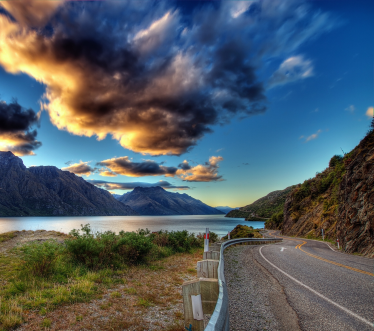 Mauricio Priego
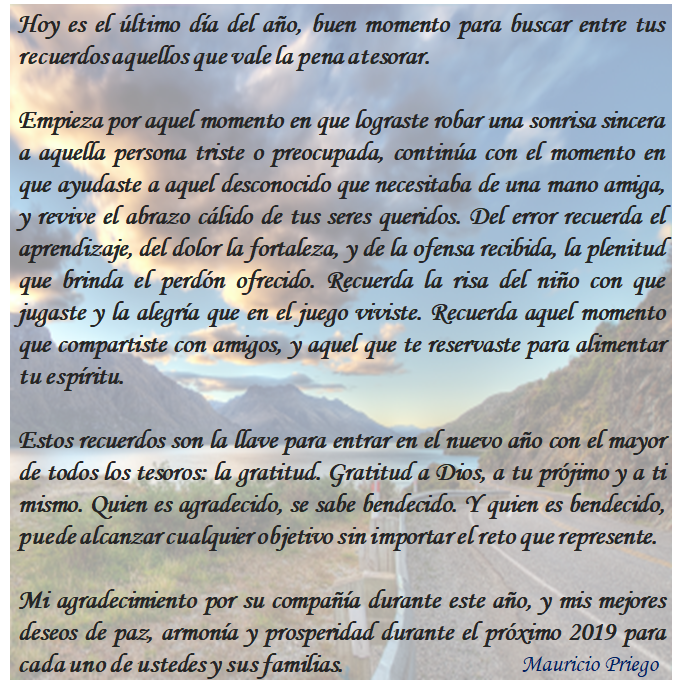 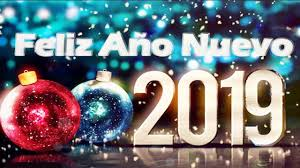 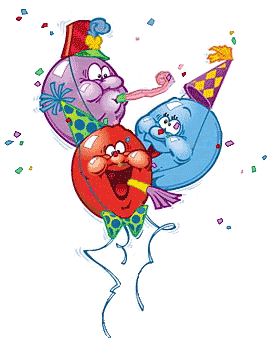 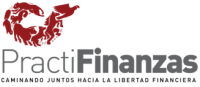 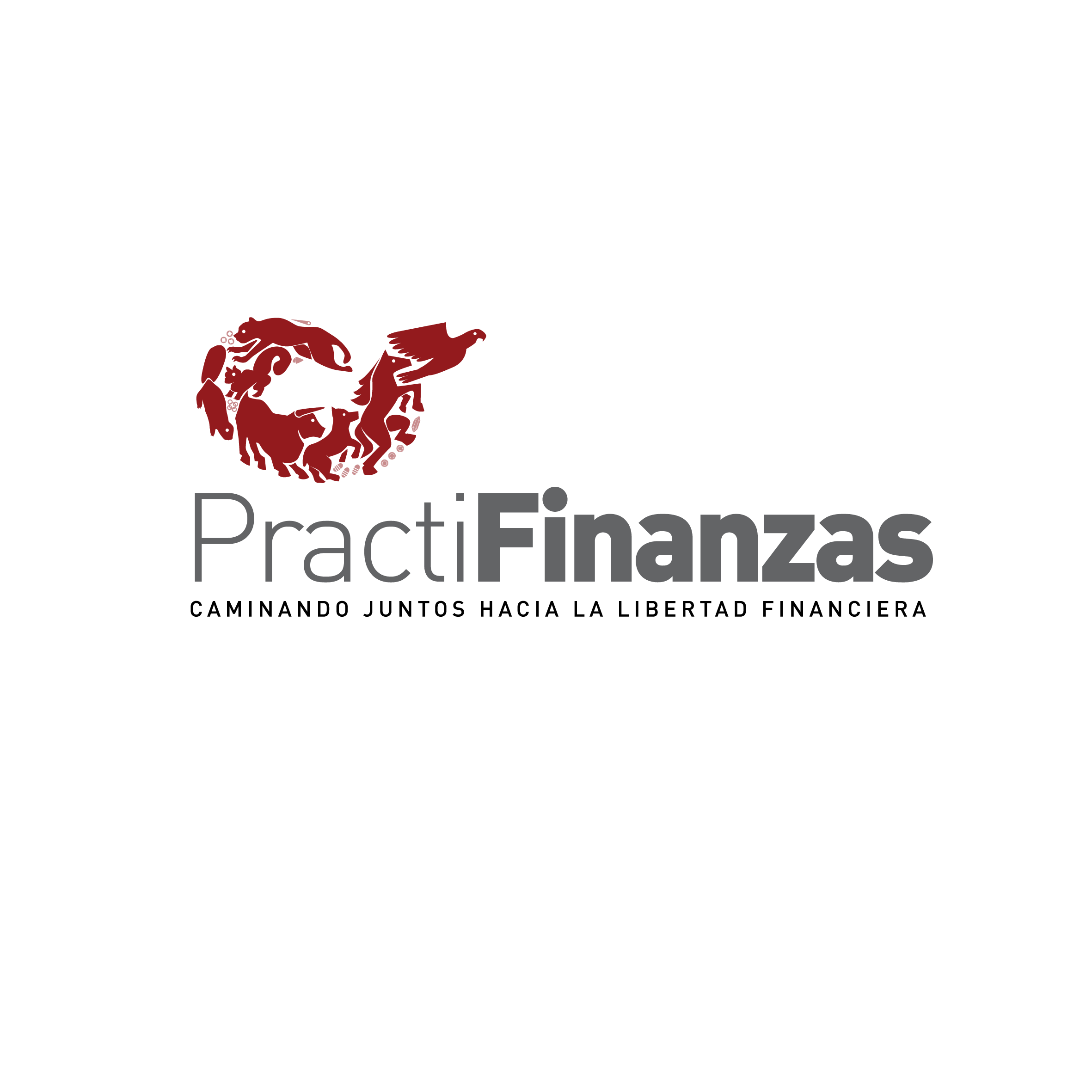